1	2	3	4	5	6	7	
		     |       |	     |       |       |       |       |      |       

1. Beginnings
2. Patriarchs
3. Sojourn / Conquest / Settlement
4. United Monarchy
5. Divided Monarchy
6. Exile
7. Return from Exile / Post-exilic Judaism
1. Beginnings	Genesis 1-10
		(First Part of Genesis)
2. Patriarchs
		Genesis 11 to Exodus 14
		(Most of Genesis and first part of Exodus)
3. Sojourn / Conquest / Settlement
Exodus 15-40, Leviticus, Numbers, Deuteronomy, Joshua, Judges, Ruth
(Most of Exodus to the end of Ruth)
4. United Monarchy
1st and 2nd Samuel, 1st Kings 1-11, 1st Chronicles, 2nd  Chronicles 1-9
(1st and 2nd Samuel, first part of 1st Kings, 1st Chronicles, first part of 2nd Chronicles)
5. Divided Monarchy
1st Kings 12-25, 2nd Kings 1-16, 2 Chronicles 10-36
(Second half of 1st Kings to first half of 2nd Kings and most of 2nd Chronicles)
6. Exile
		2nd Kings 17–25
		(Last half of 2nd Kings)
7. Return from Exile / Post-exilic Judaism
		Ezra, Nehemiah, Esther
1. Beginnings	- Genesis 1-10
2. Patriarchs
		- Genesis 11 to Exodus 14
3. Sojourn / Conquest / Settlement
		- Exodus 15 to Ruth 
4. United Monarchy
		- 1st and 2nd Samuel, 1 Kings 1-11, 1 Chronicles 1 to 2 Chronicles 9
5. Divided Monarchy
		- 1 Kings 12 to 2 Kings 16, 2 Chronicles 10-36
6. Exile
		- 2 Kings 17–25
7. Return from Exile / Post-exilic Judaism
		- Ezra, Nehemiah, Esther
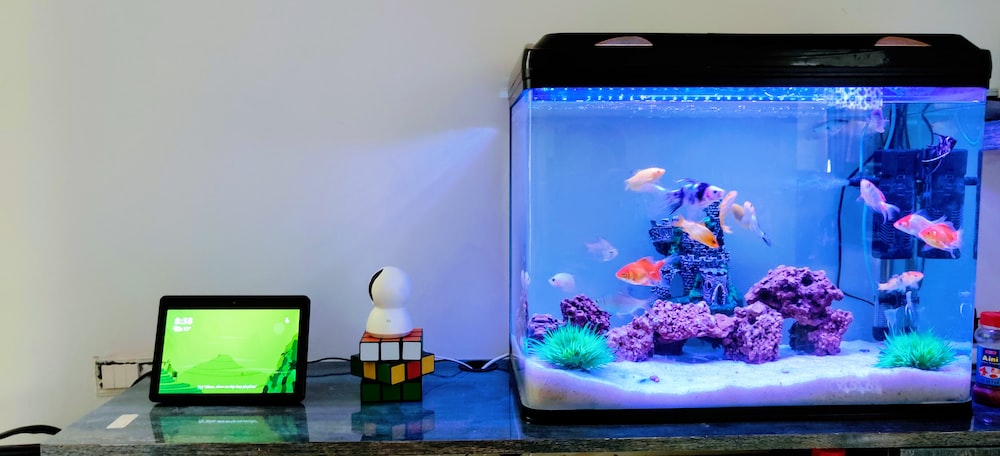 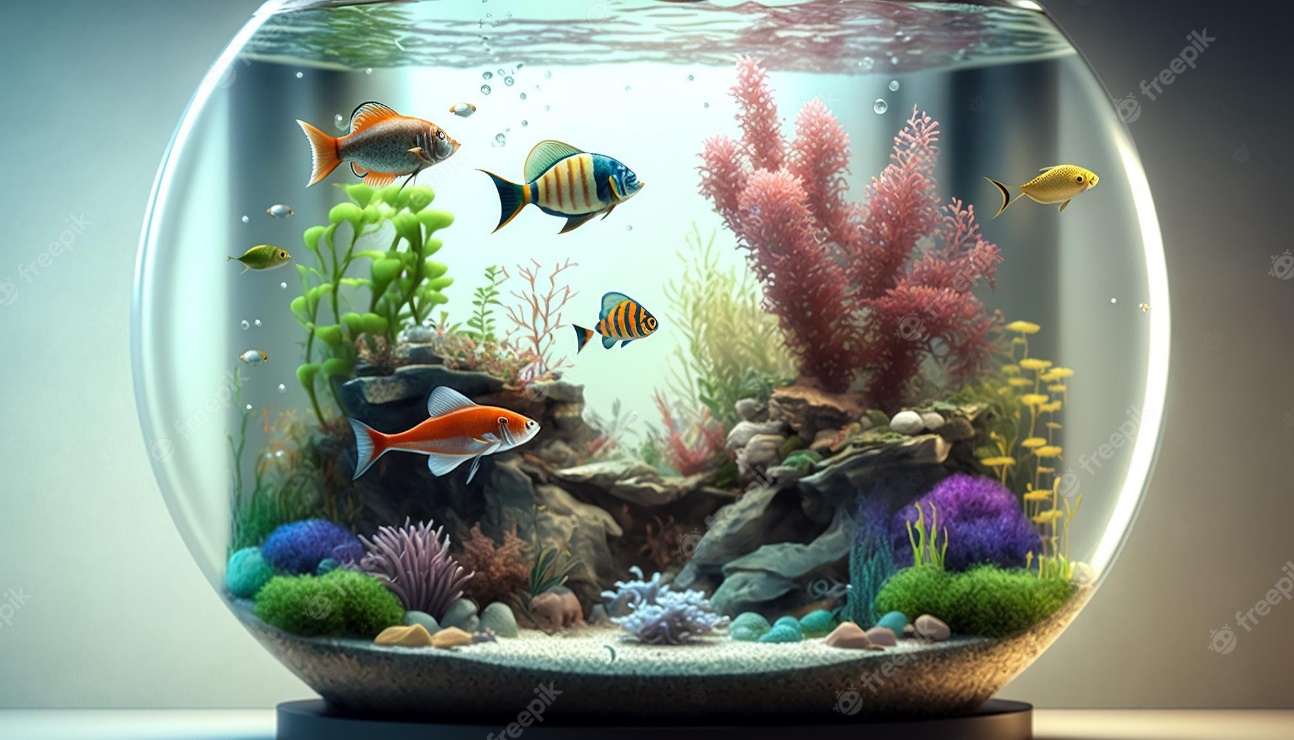 10
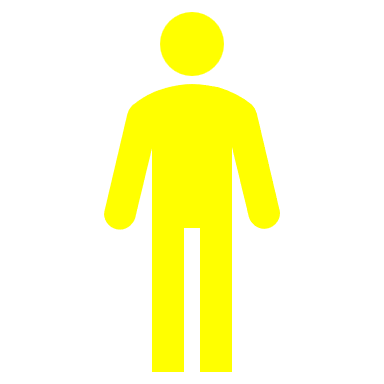 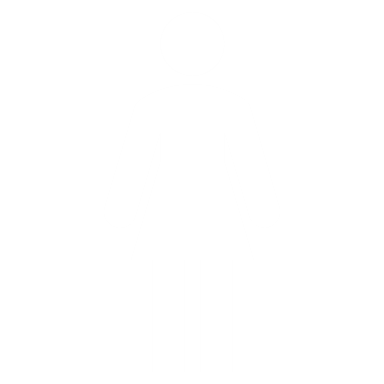 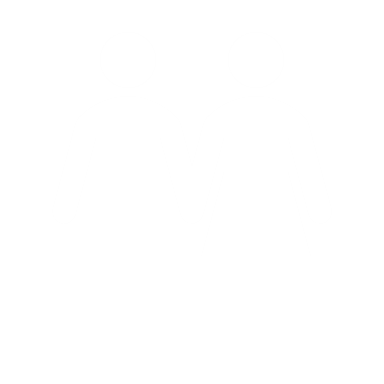 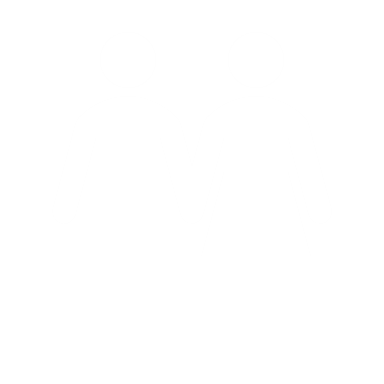 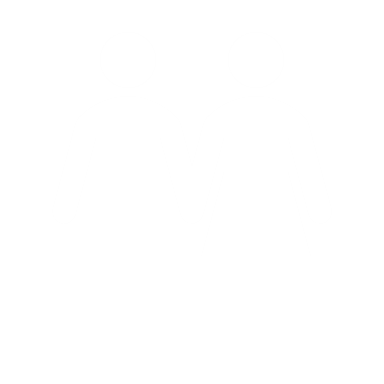 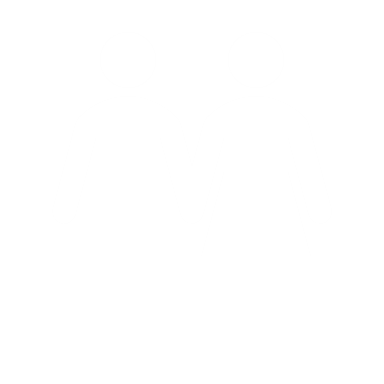 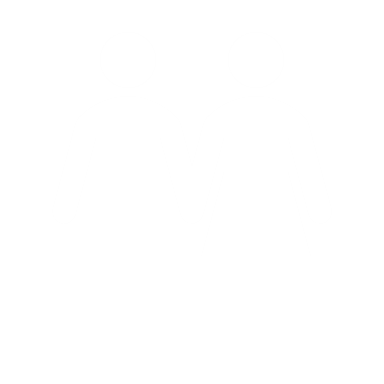 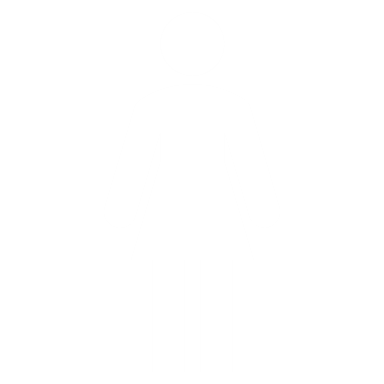 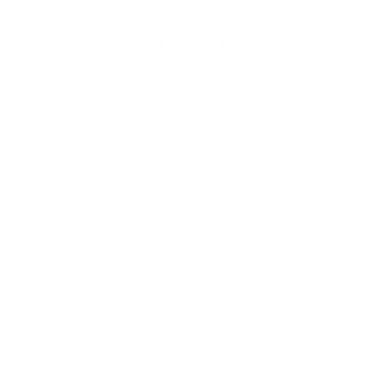 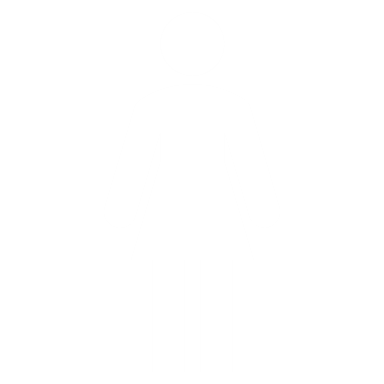 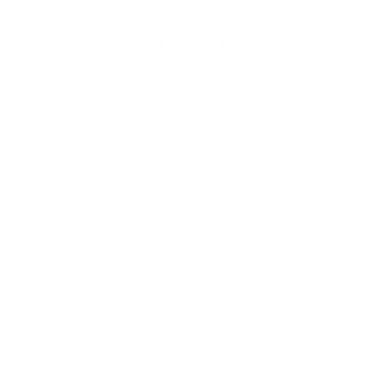 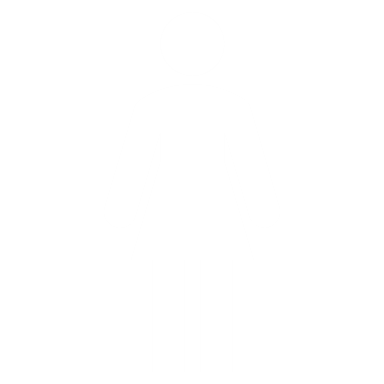 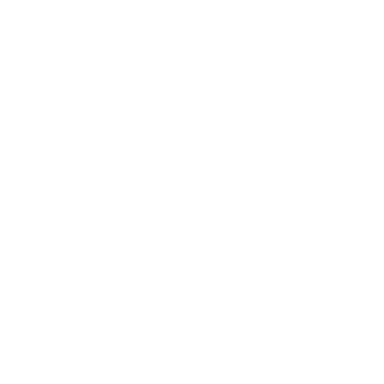 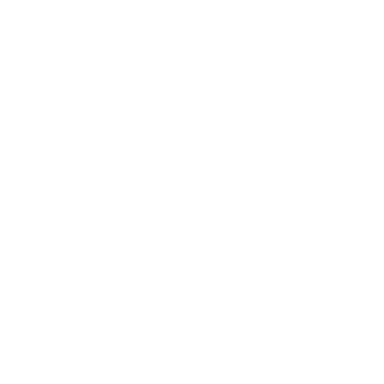 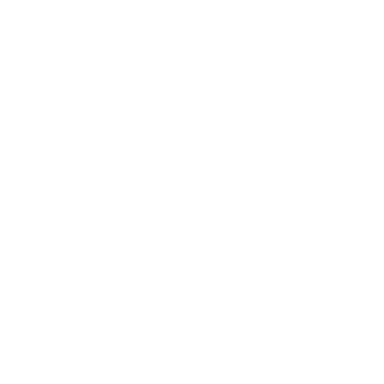 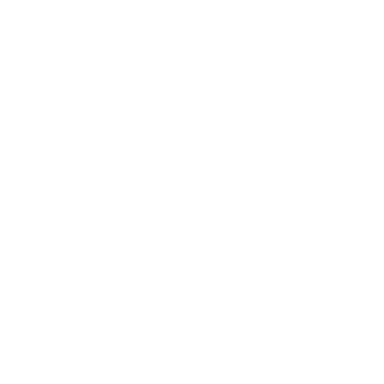 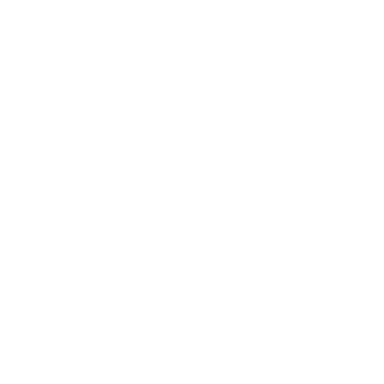